Літературний проект “Є у кожного родина – тепла, міцна та єдина ”з дітьми раннього віку групи №3                                                                                                                                 Підготувала: Подкопаєва В. Ф.
Завдання:
- знайомити дітей з літературними творами українських поетів, письменників: М.                    Познанської «Півник»; В. Сухомлинського «Курчата»;
- поглибити знання дітей про усну народну творчість: казки, потішки, пісеньки;
- вчити запам'ятовувати та наслідувати текст в віршованій формі;
- відтворювати зміст добре знайомих казок за допомогою запитань, розуміти дії   героїв художніх творів;
- донести до дітей чіткість і виразність рідної мови;
- збагачувати словник лексикою з художніх творів;
- розширювати знання дітей про свійських птахів;
- розвивати вміння сприймати художні твори, заучувати їх;
- розвивати пізнавальний інтерес до дітей, мовленнєву активність;
- розвивати зв'язне мовлення, комунікативні навички, творчі здібності, уявлення, пам'ять;
- виховувати інтерес до вивчення віршів, пісеньок, українських письменників, поетів;
- виховувати бажання спілкуватися державною мовою;
- взаємодіяти з батьками, щодо оволодіння дітьми українською мовою на засадах національно-патріотичного виховання;
Реалізація проектуМотиваційно-інформаційний етап, 1 день
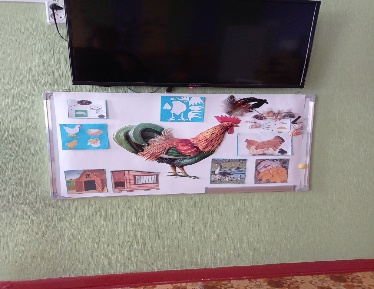 М. Познанська «Півник»
Дерево цілей «Веселий півник»
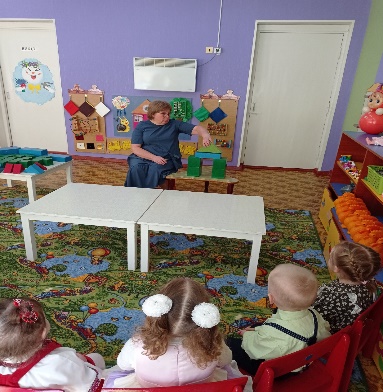 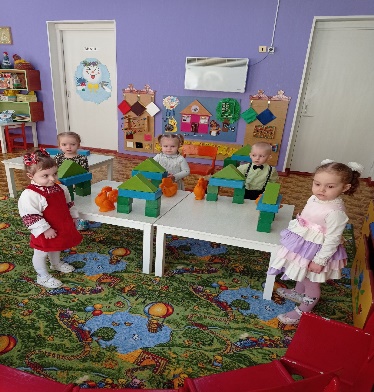 Конструктивно- 
Будівельна гра
«Пташник»
«Сумні півники сидять»
Авторський вірш
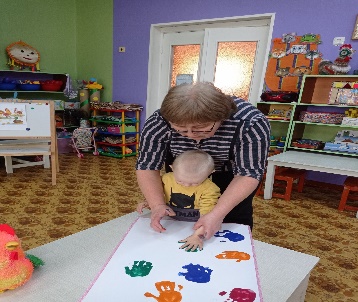 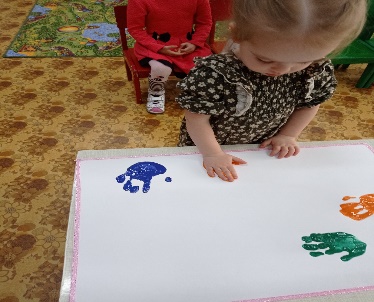 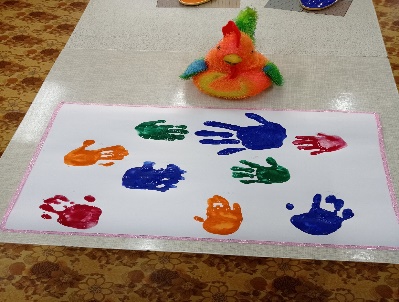 «Кольорові півники»
СХД
Українська народна
потішка:
«Півник когутик»
Репродуктивний етап 2 день
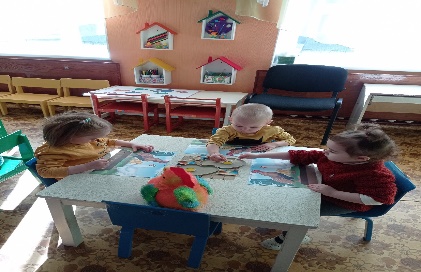 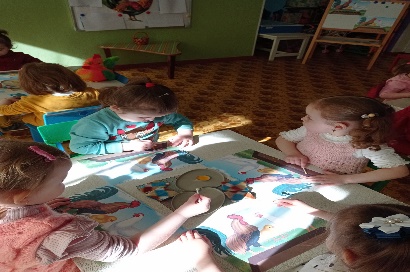 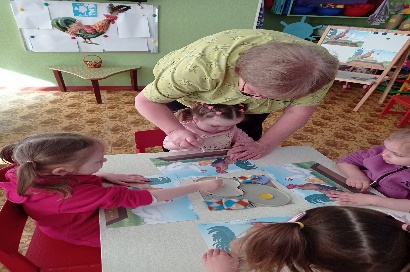 Малювання
Вірш
 М Познанської
«Стоїть півник на току»
Зернята для
 Півникової родини
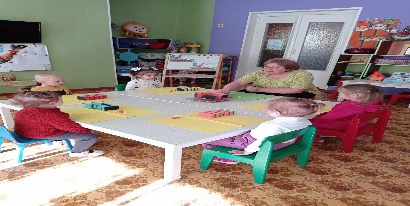 Конструювання
 ( мочалки) «Парканчик»
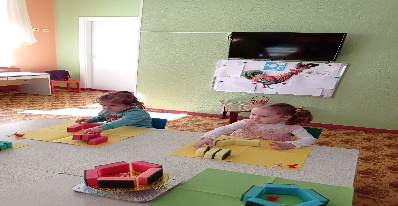 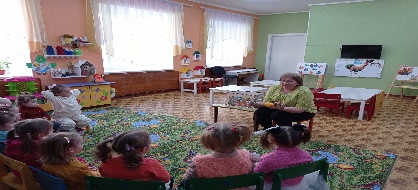 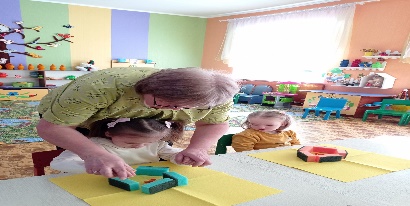 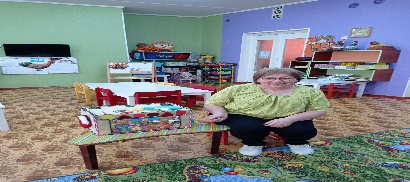 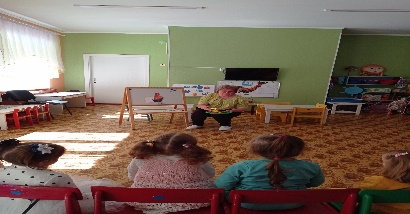 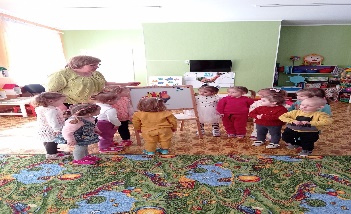 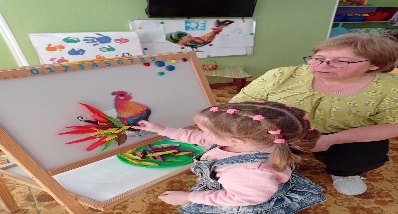 Казка «Курочка ряба»
Театр – модуль
 «Диво – скринька»
Вірш І .Неходи «Півник»
Д/Гра «Кольоровий хвостик»
Узагальнюючий етап 3 день
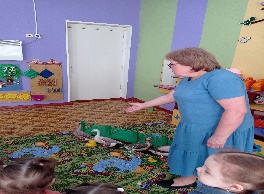 Родини свійських птахів
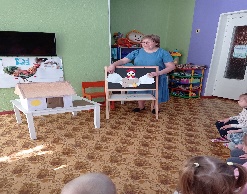 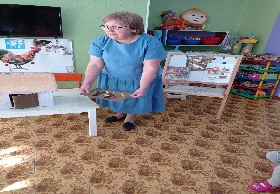 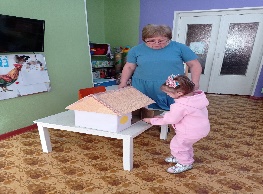 Авт. Вірш «Стоїть в подвірї хата»
Твір В Сухомлинського «Курчата.»
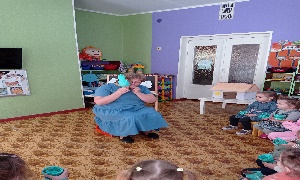 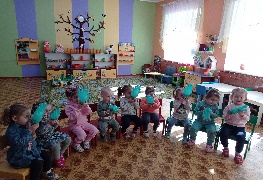 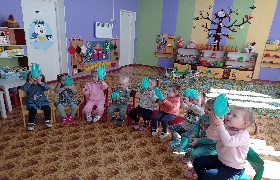 Хто сховався ? 
Дихальна вправа

Авт. Вірш «Курка походжа подвір'ям»
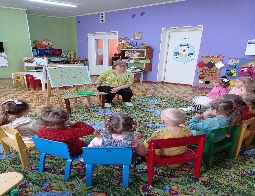 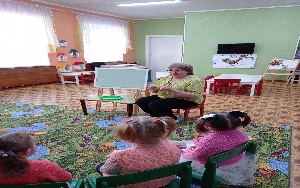 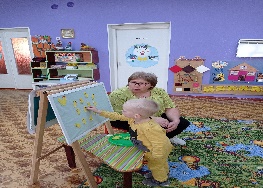 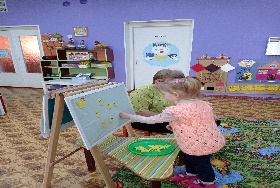 «Курочка і курчата»
Театр на фланелеграфі
Вірш Г Бойко  «Курочко – 
квоктунько»
Творчий етап 4 день
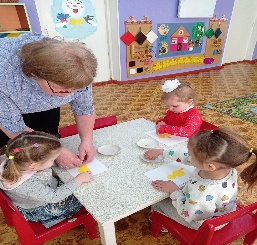 На пташиному подвірї
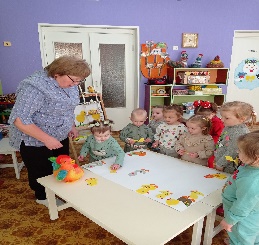 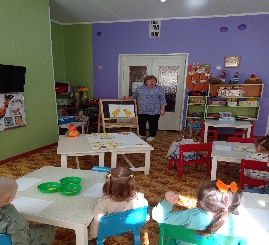 Аплікація
Аудіозапис укр. народної пісні « Пташине подвір'я»
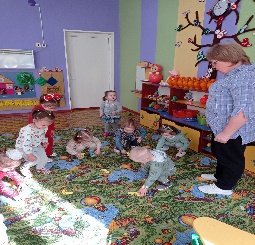 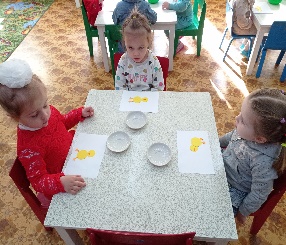 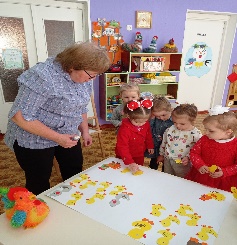 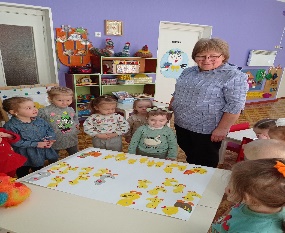 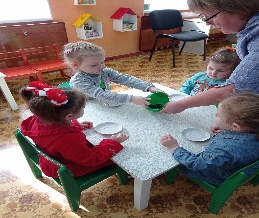 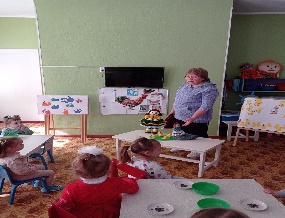 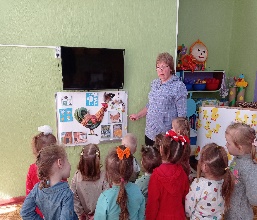 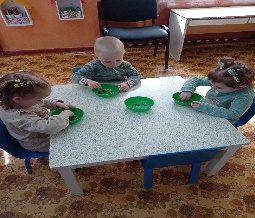 «Нагодуй курчат» сенсорика                                                                     Вірш Н. Забіли  «На подвір'ї курочки»
Рефлексійно-оцінювальний етап 5 день
Є у кожного родина – тепла, міцна та єдина!
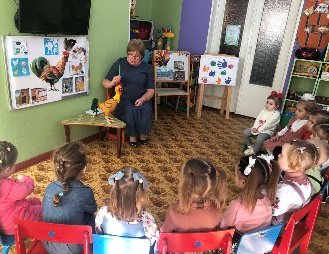 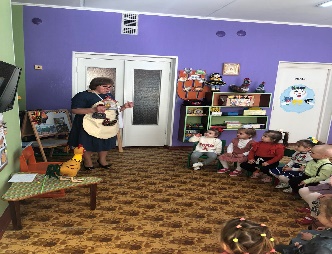 Укр. Народна казка 
«Курочка ряба»
Театр на фартуху
Вірш М Познанської «Півник»
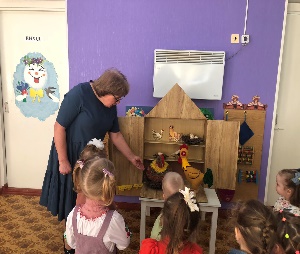 Курник,домівка родини курей
Укр. нар. пісня «Ой ходила квочечка по горі»

Твір В Сухомлинського «Курчата»
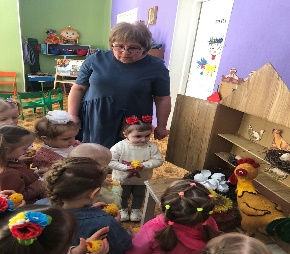 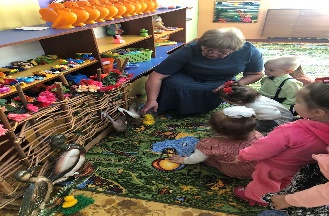 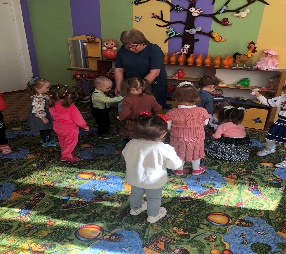 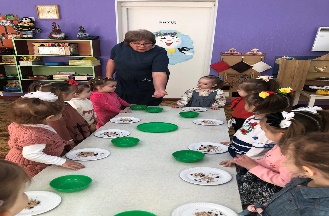 Перебирання насіння та зернят.
Родини гусей та качок.
Фіз. Хв. 
«На пташиному подвір'ї»
Робота з батьками, виставка «Поетичний віночок»
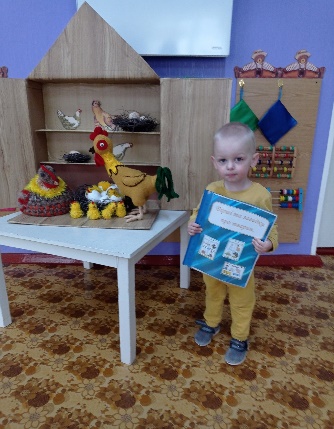 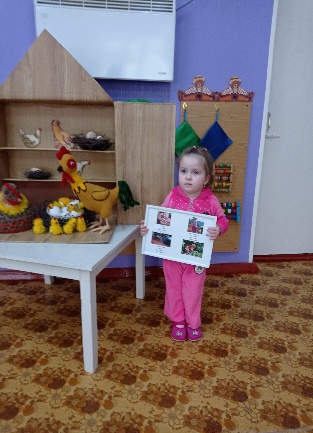 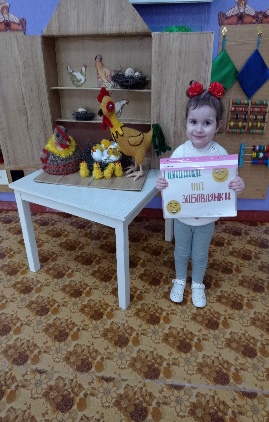 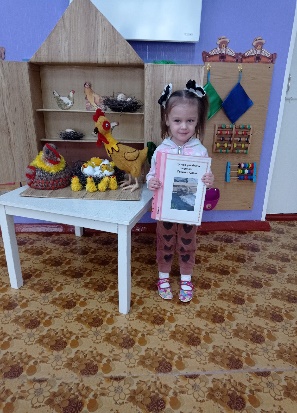 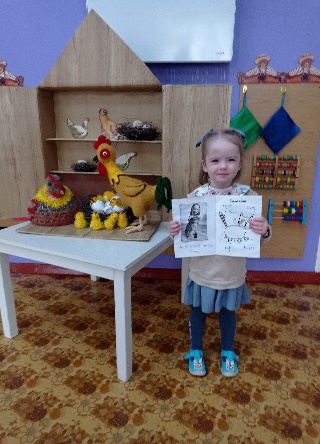 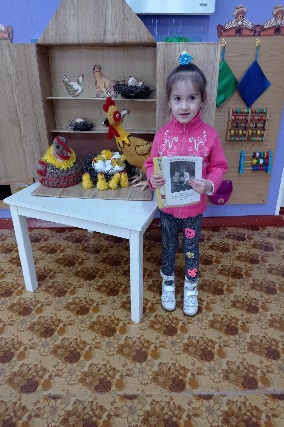 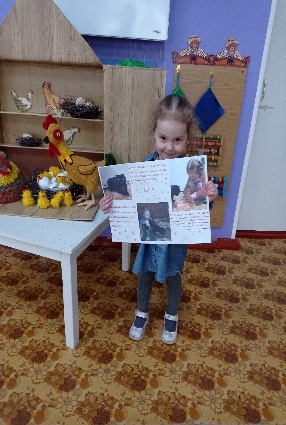 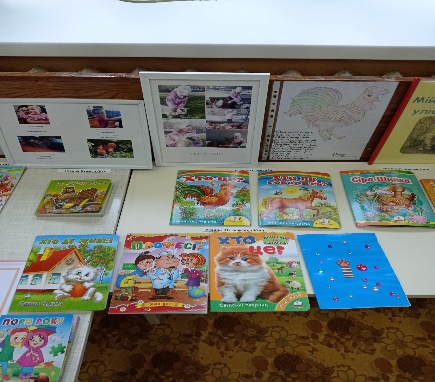 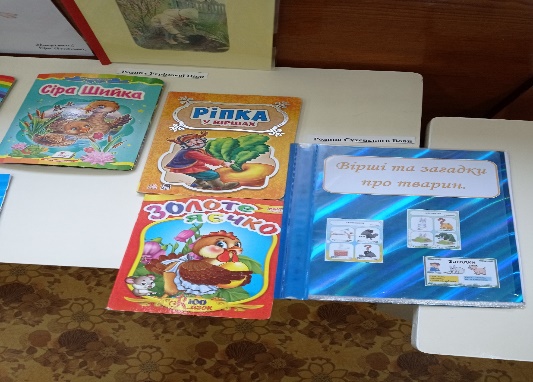 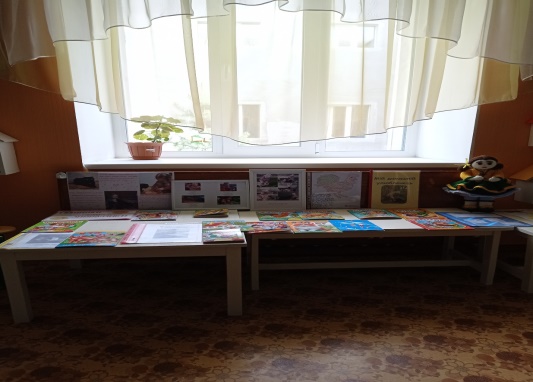 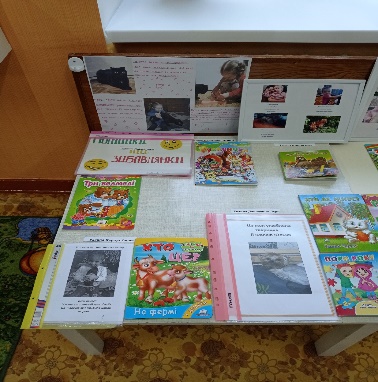 Робота поза заняттями
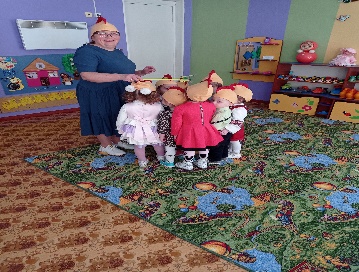 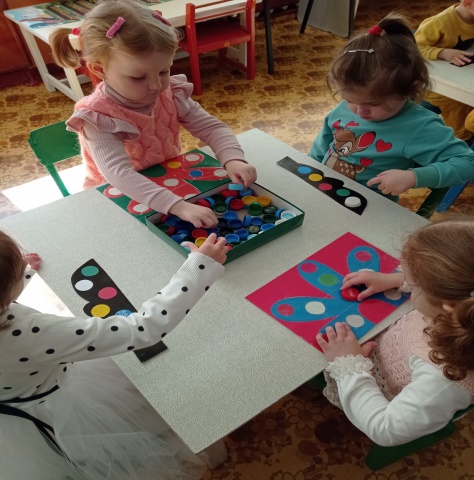 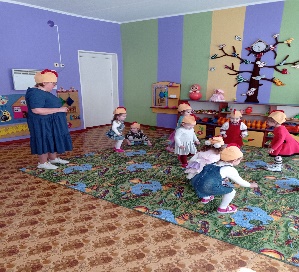 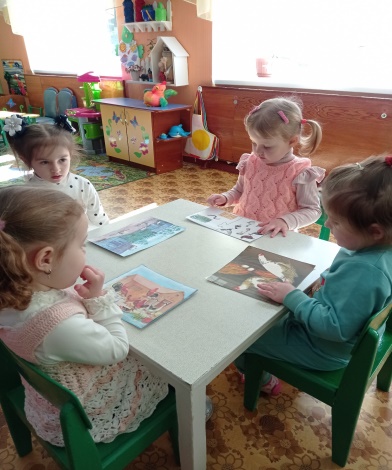 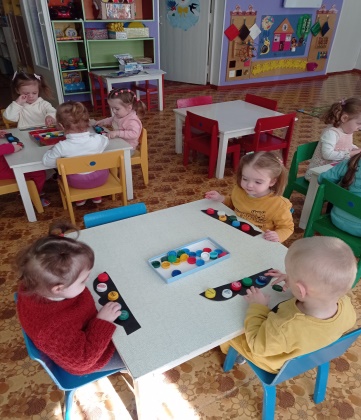 П/вправа  «Півник»
Нагодуємо курчат.
 Вірш Н Забіли «На подвір'ї курочки»
Розглядання картинок свійських тварин
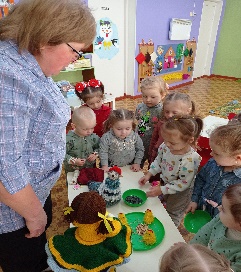 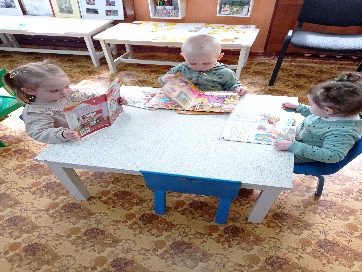 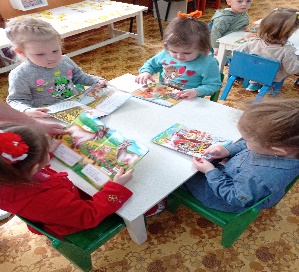 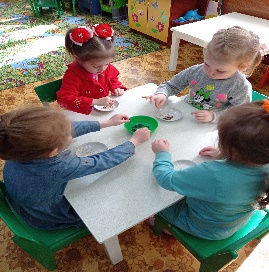 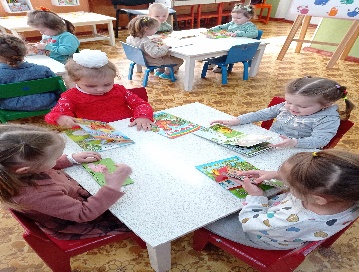 Читання та розглядання книжок
М/гра «Півник який?!
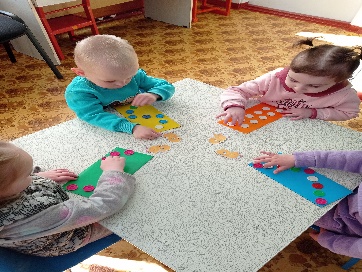 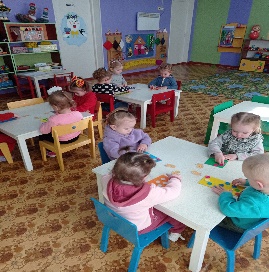 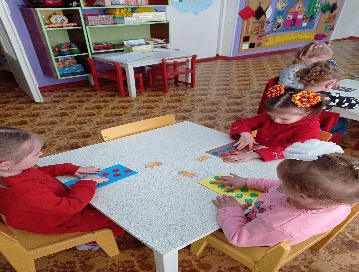 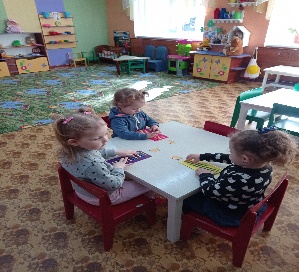 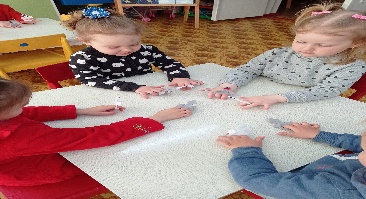 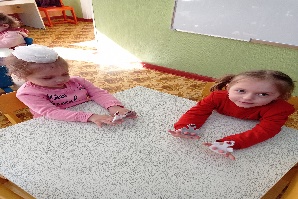 «Прикрась хвостик»(кришечки)
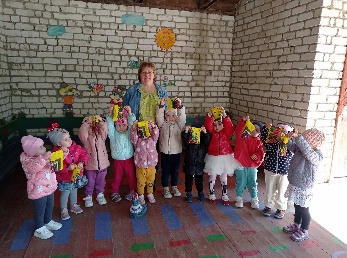 Ой ходила квочечка по горі
Укр нар. Пісенька Обігрування
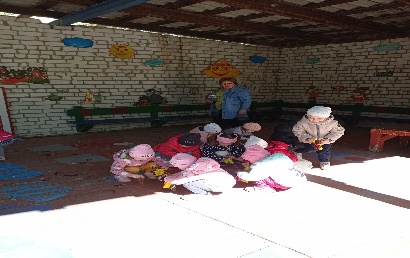 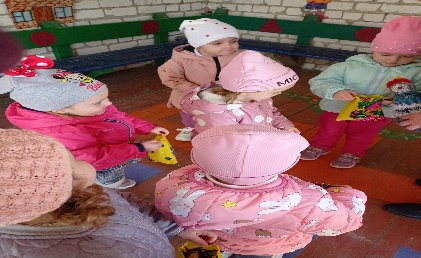